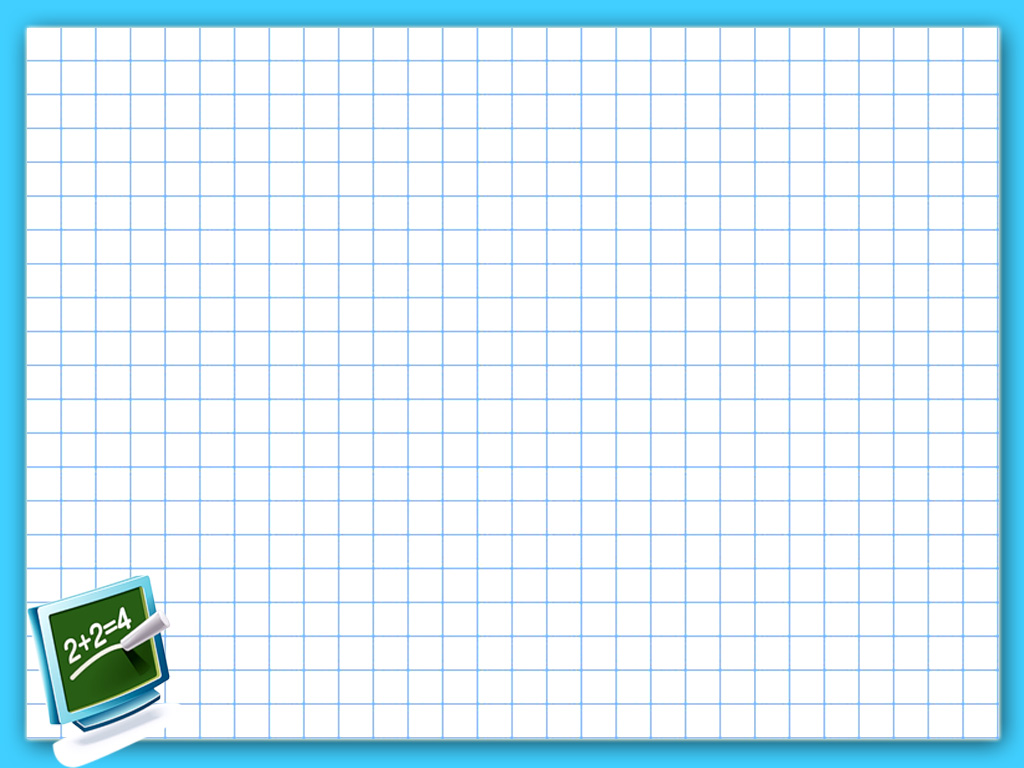 Муниципальное казенное дошкольное образовательное учреждение Центр развития ребенка детский сад «Сардаана» г. Ленска Муниципального образования «Ленский район» Республики Саха (Якутия)
«Организация индивидуального подхода к дошкольнику в процессе деятельности по развитию математических способностей»
Воспитатель Кутилова Дарья Валентиновна
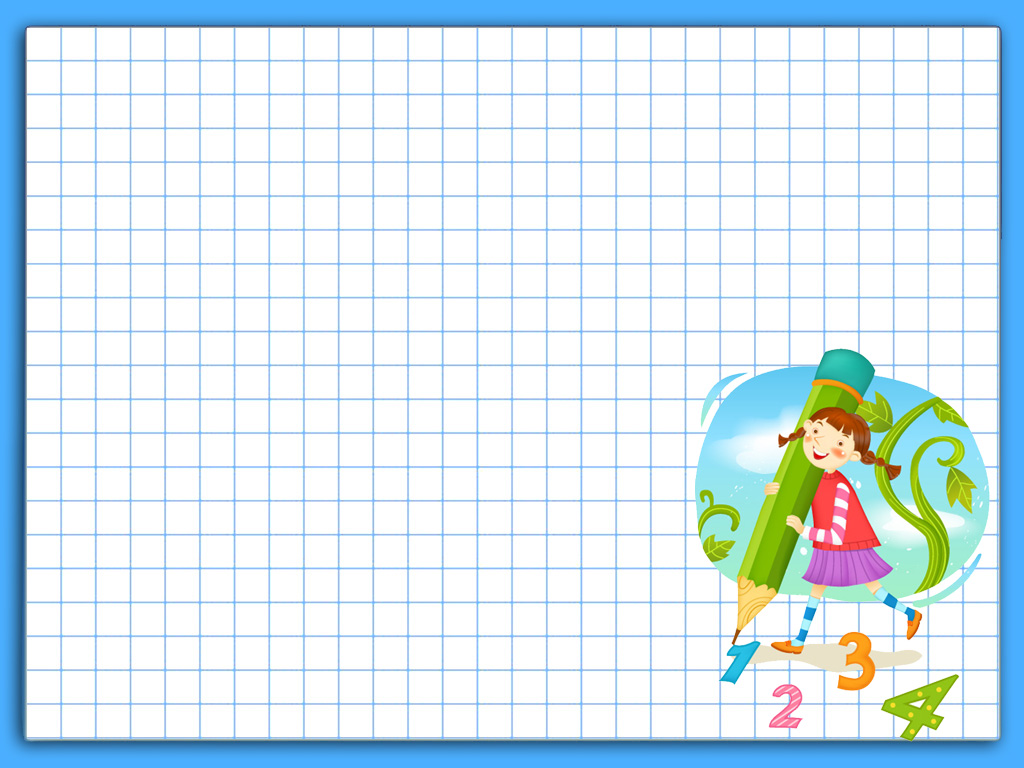 Актуальность
Дошкольный возраст это начало  всестороннего развития и формирования личности ребёнка.   Формирование математических  представлений является  мощным средством интеллектуального  развития дошкольника, его познавательных сил и творческих способностей. Одним  из важнейших показателей интеллектуальной готовности ребёнка к школьному обучению уровень развития математических и коммуникативных способностей.
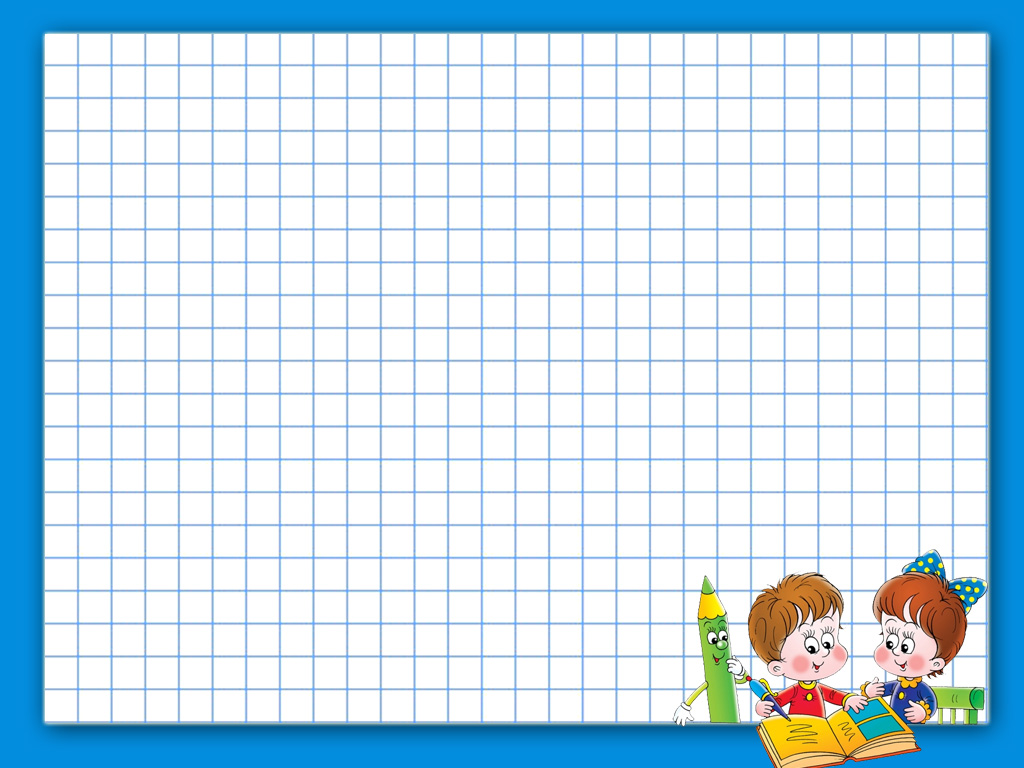 Условия
Одним из условий успешной реализации программы по ФЭМП является создание ПРС.
С целью получений и закреплений знаний по математике в группе создаться такие  центры . Куда помещаются шахматы, шашки, игры настольные, головоломки, календари времён года, месяцев, раскраски по числам, модели часов, игры на развитие внимания. блоки Дьенеша, палочки Кюизенера, и т.д
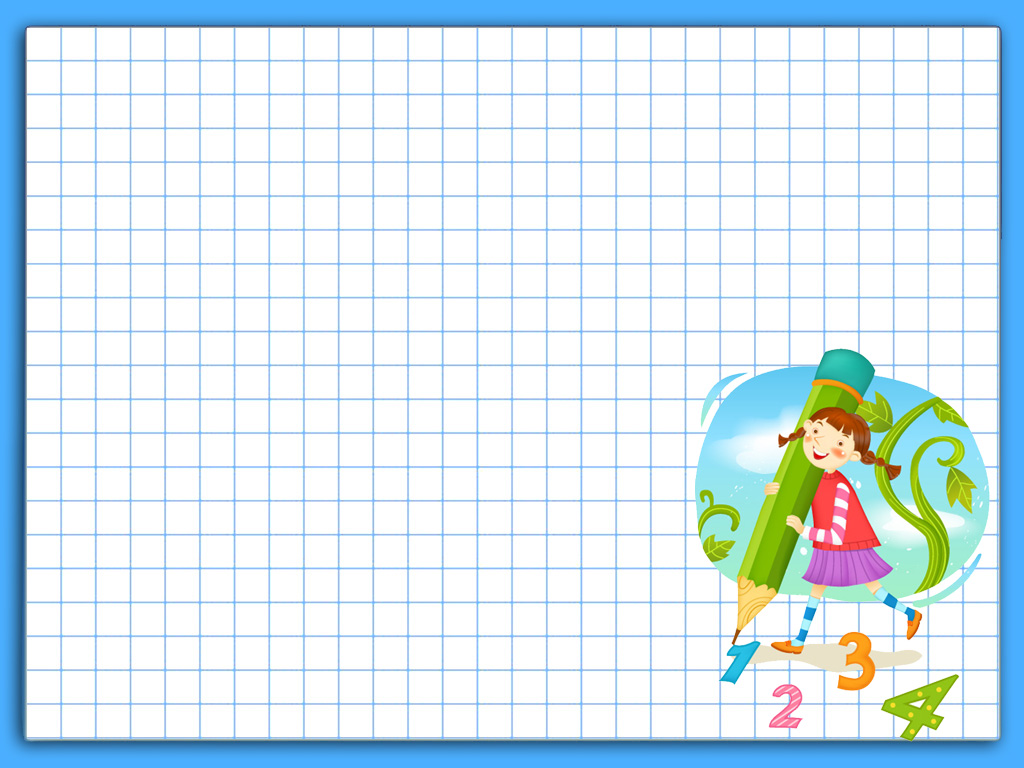 Цель:
Формировать стойкий интерес к решению математических, логических задач у детей не проявляющих интерес к ФЭМП посредством индивидуального подхода.
Развития психических процессов: памяти, внимания, мышления, речи;
Повышения самооценки (положительная самооценка позволяет ребенку достичь успеха.
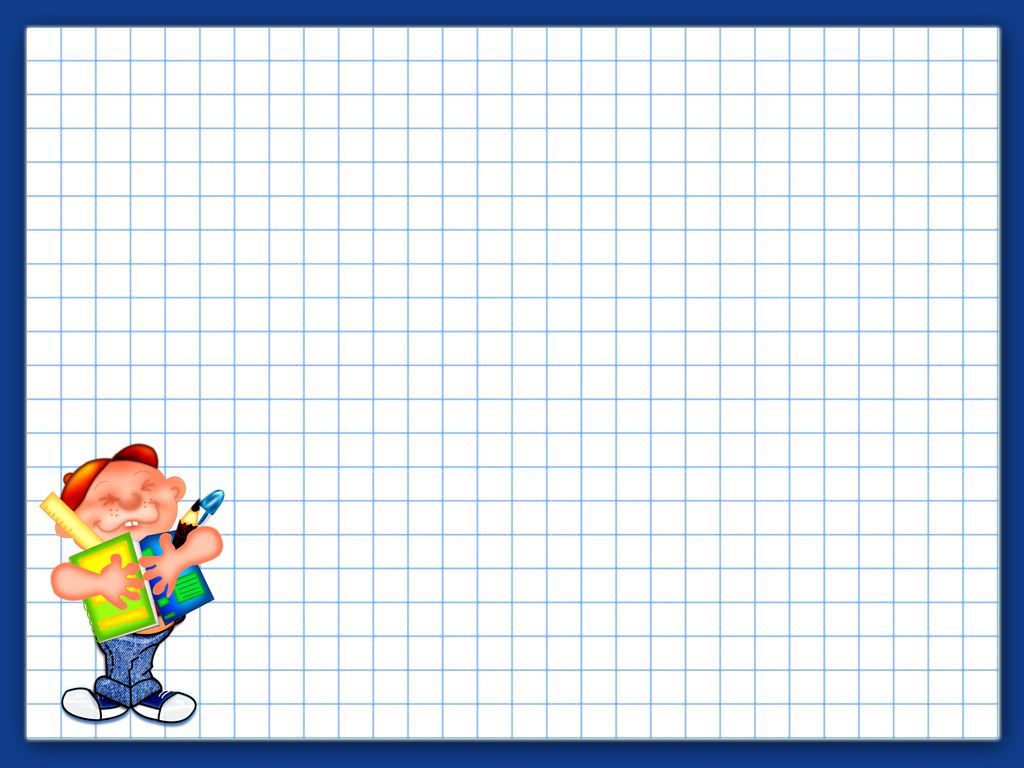 Задачи
Выявить индивидуальные особенности и перспективы развития личности, с помощью педагогической диагностики 
Определить  уровня математического развития ребёнка, согласно возраста.
Включить  эмоционально неотзывчивых детей  в активное и систематическое усвоение программного материала по ФЭМП
Обеспечить активное участие  детей в общей работе.
Предупреждать интеллектуальную пассивность у отдельных ребят, воспитывать настойчивость, целеустремленность
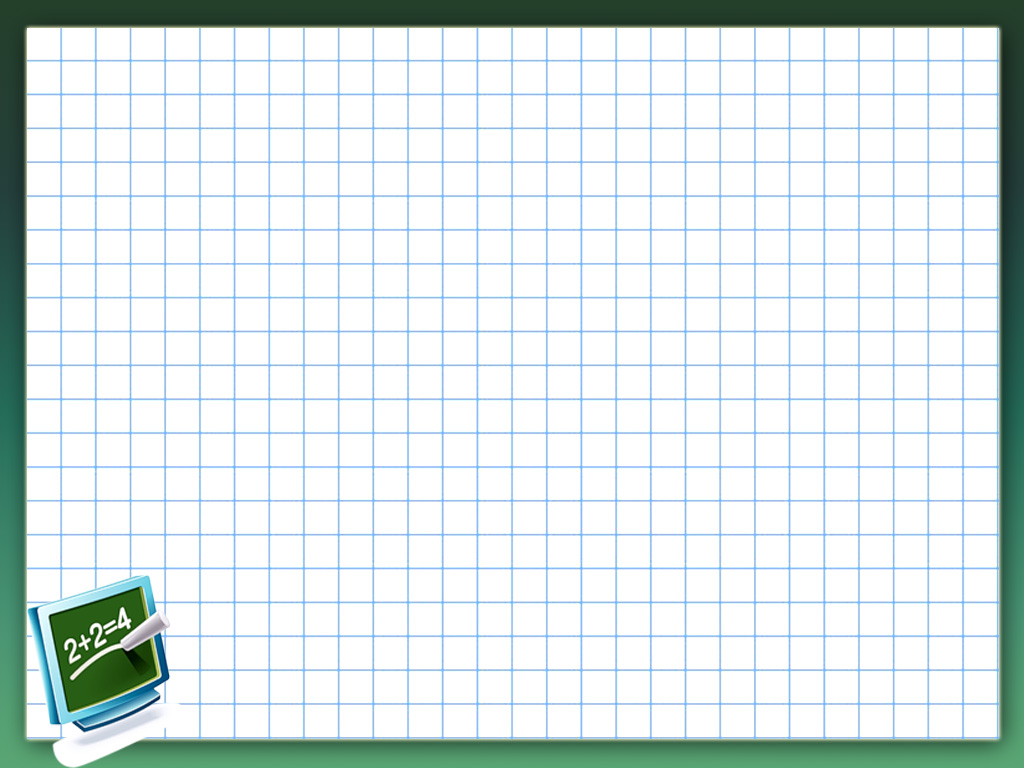 Методы
В ФЭМП ведущим является практический метод. Суть его - организации практической деятельности детей, направленной на усвоение  определенных способов действий с предметами или их заменителями
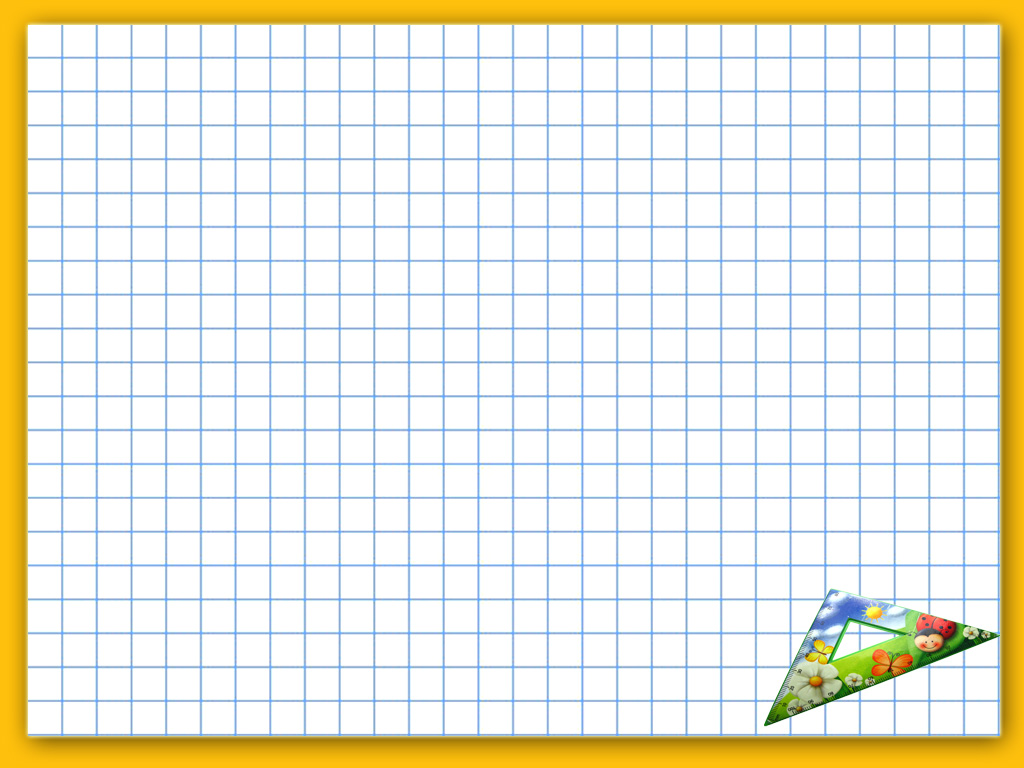 Приёмы
Показ (демонстрация) способа действия в сочетании с объяснением или по образецу воспитателя.
Инструкция для выполнения самостоятельных упражнений.
 Пояснения, разъяснения, указания. Они должны быть конкретными, короткими и образными.
Один из основных приемов формирования элементарных математических представлений во всех возрастных группах — вопросы к детям.
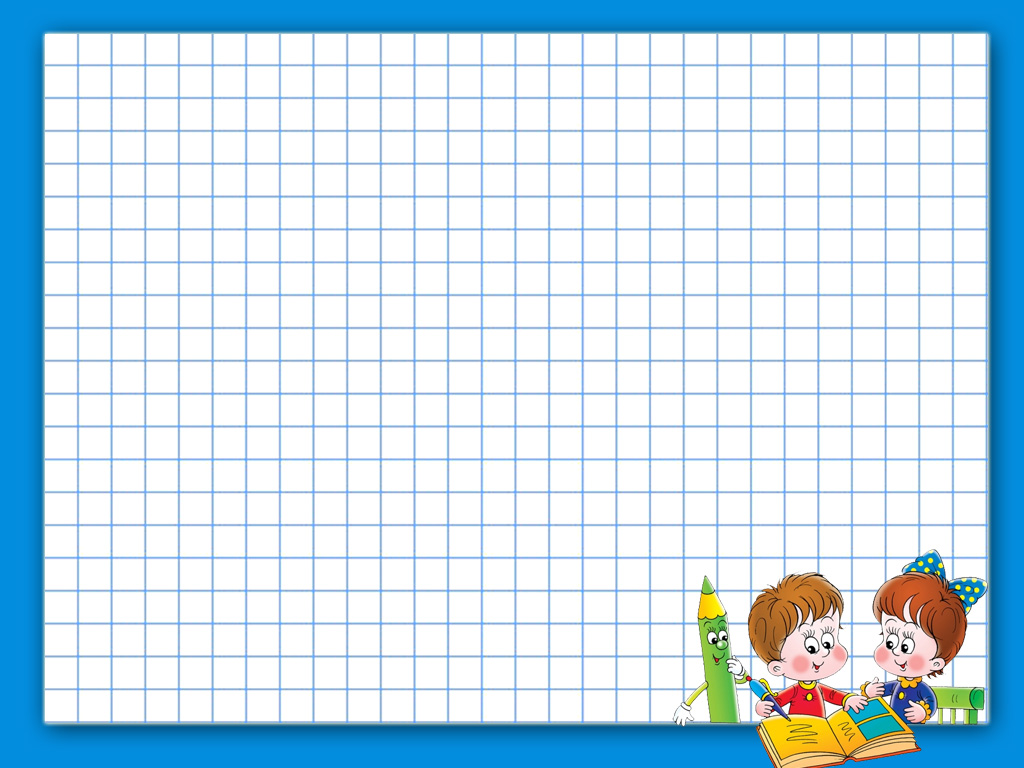 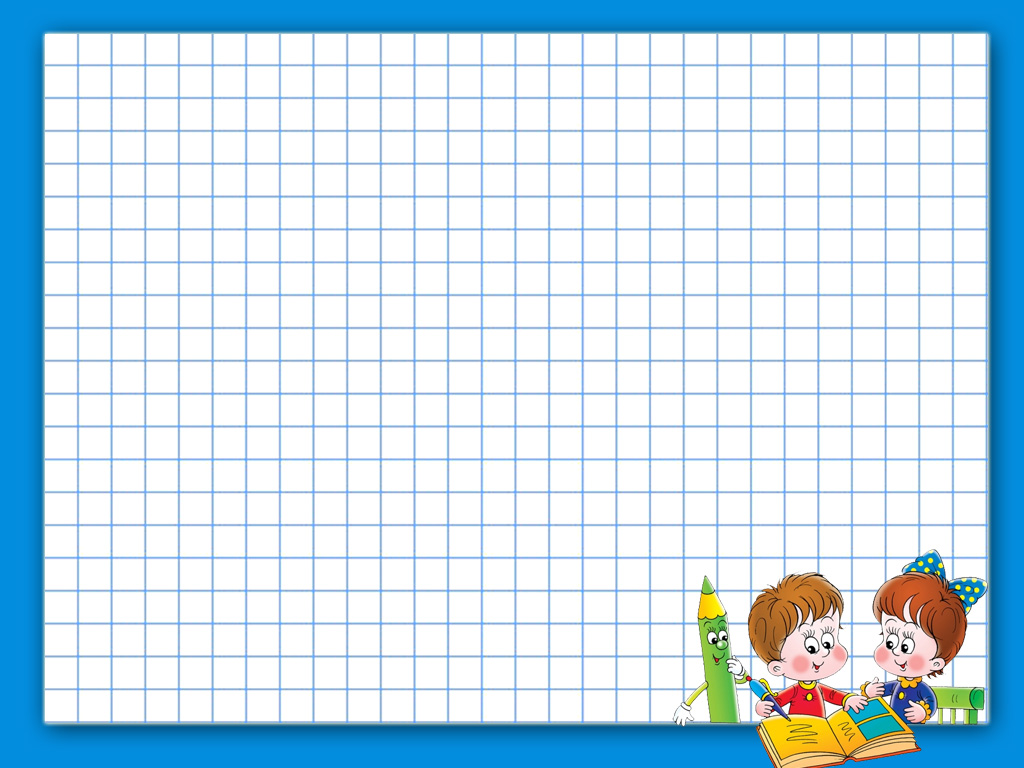 Центр по ФЭМП в подготовительной группе
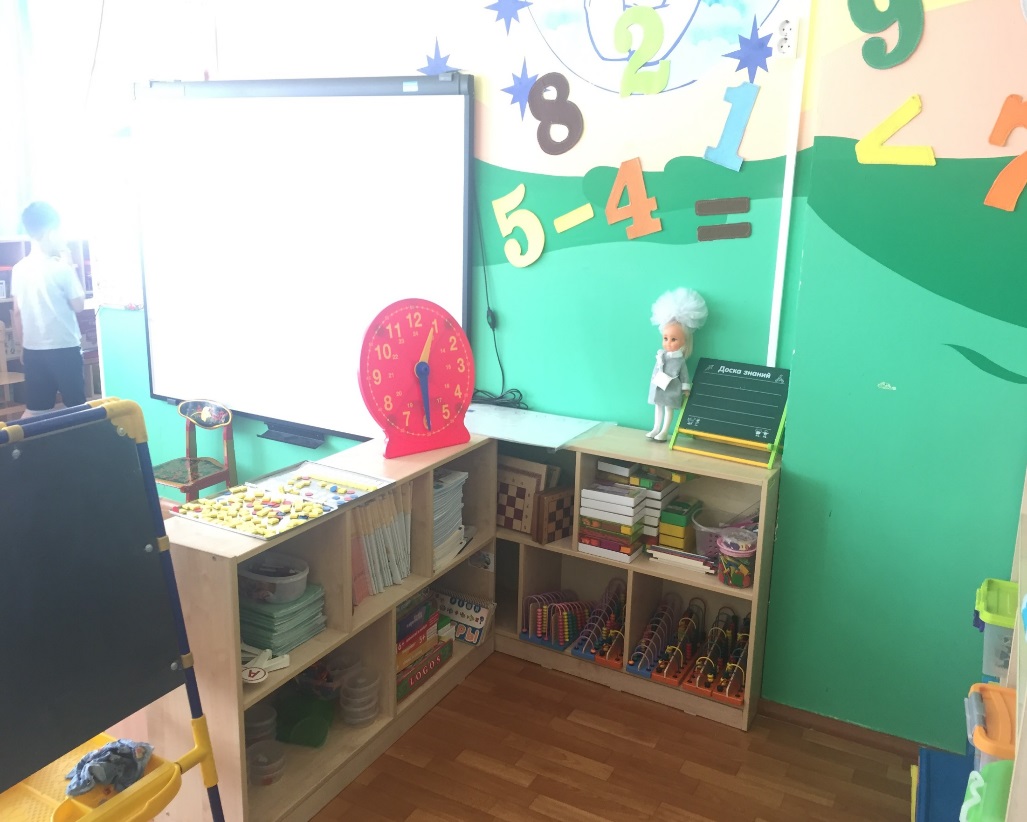 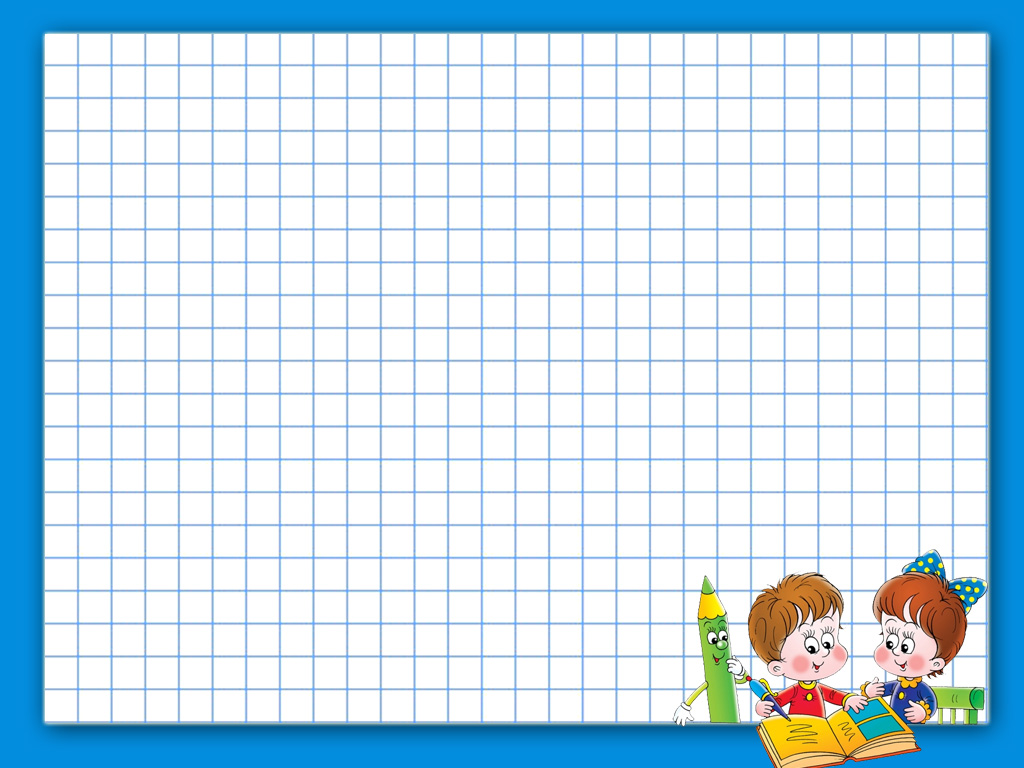 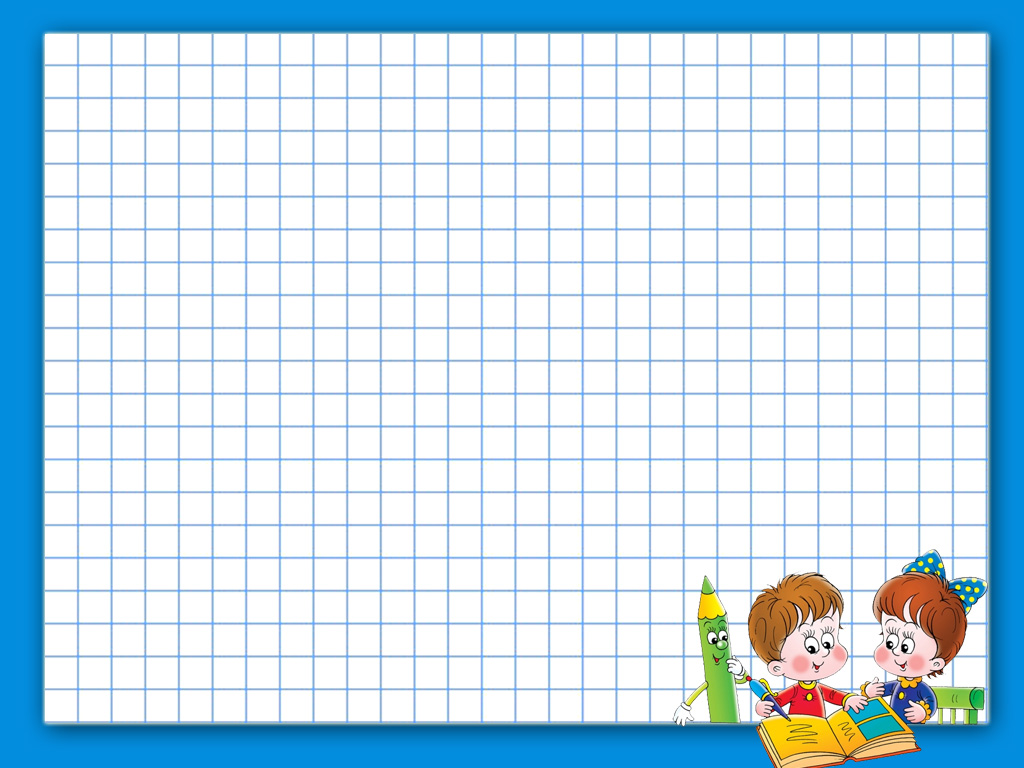 Индивидуальная работа по закреплению меры весов
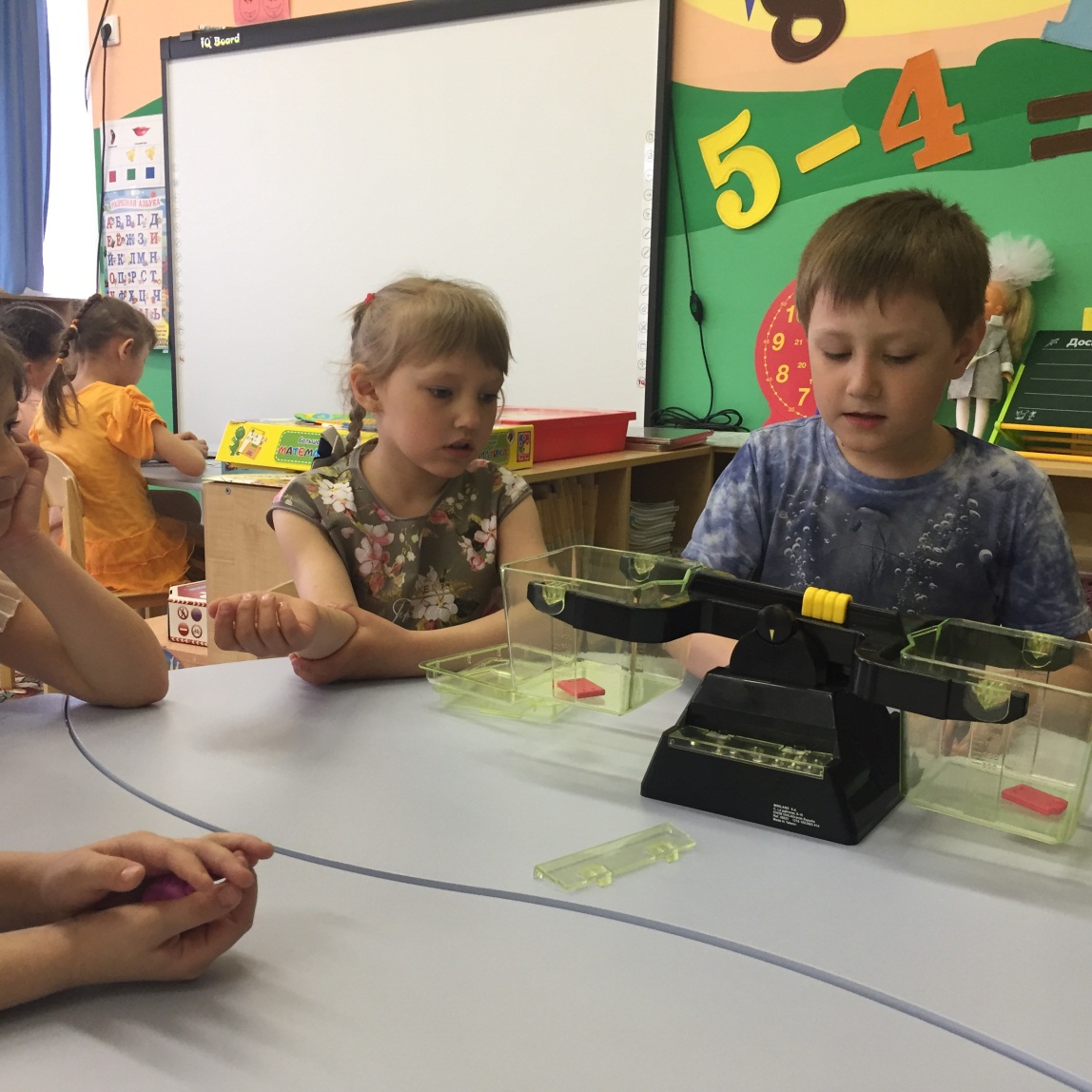 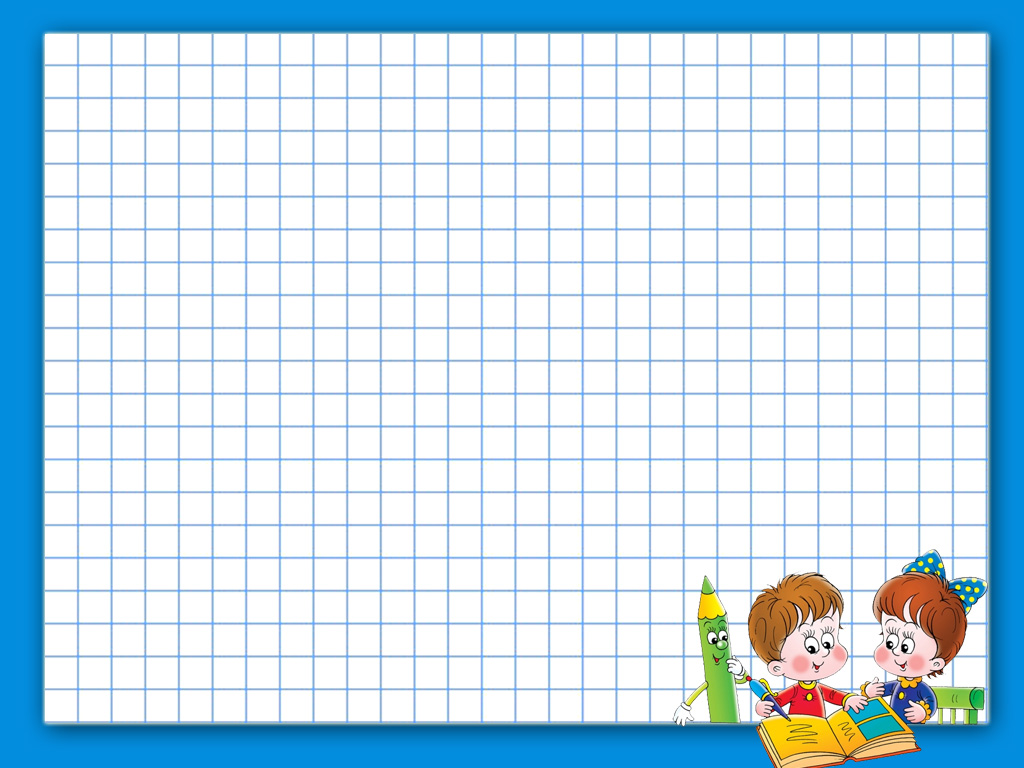 Игра «Математические яйца»
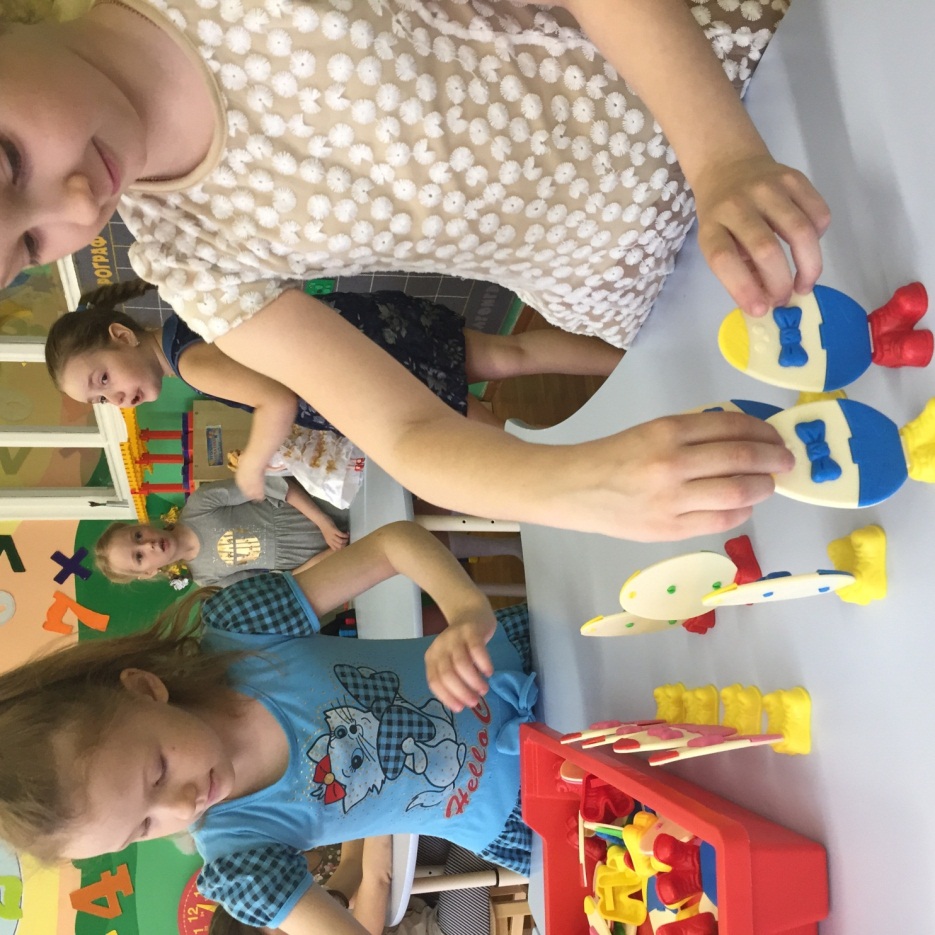 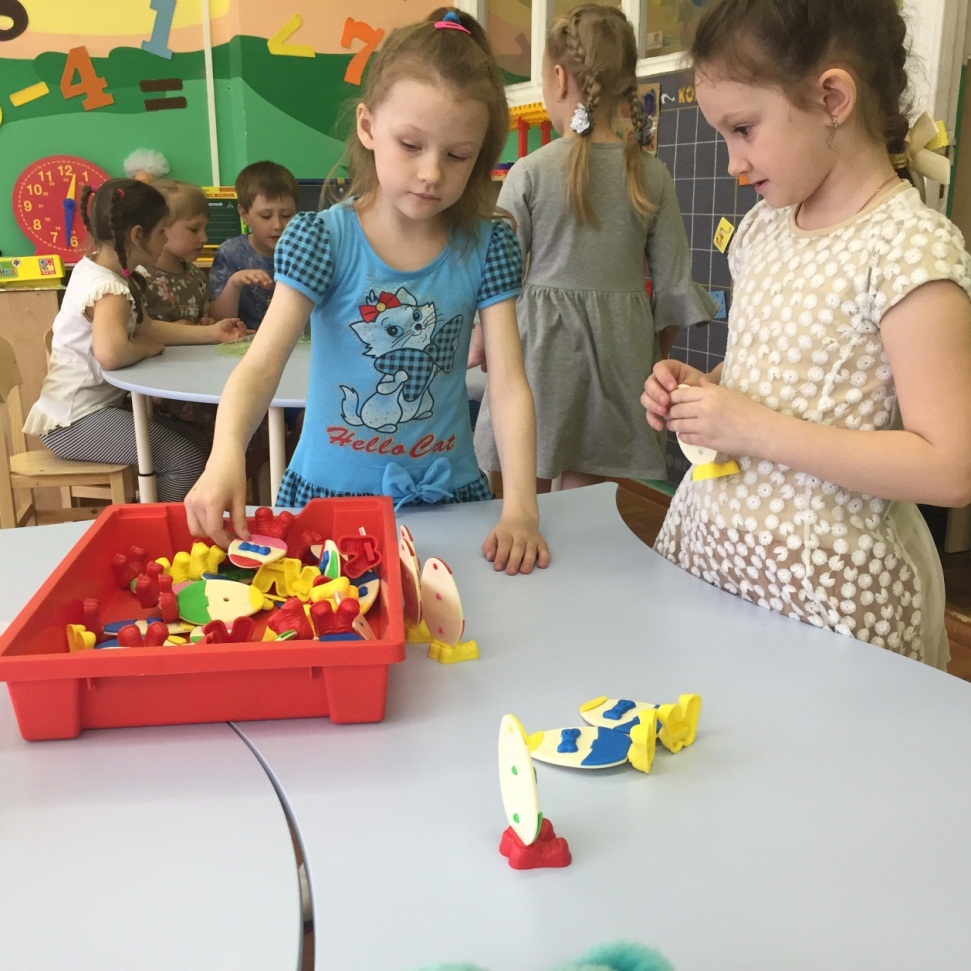 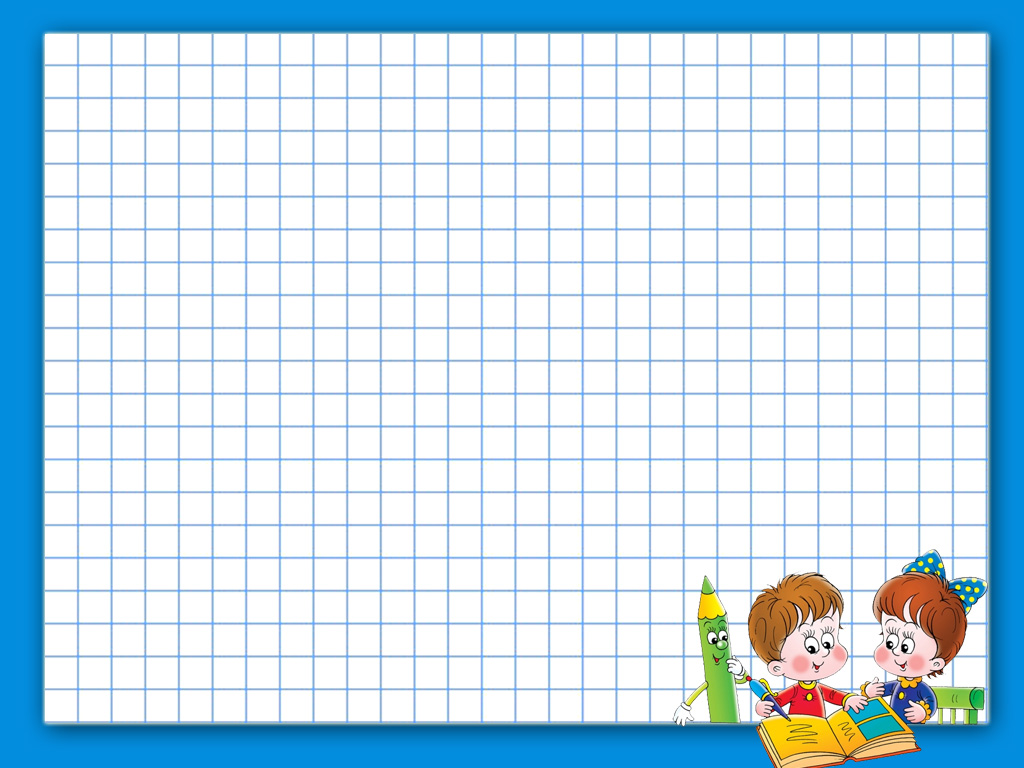 Игра «Математическая обезьянка»
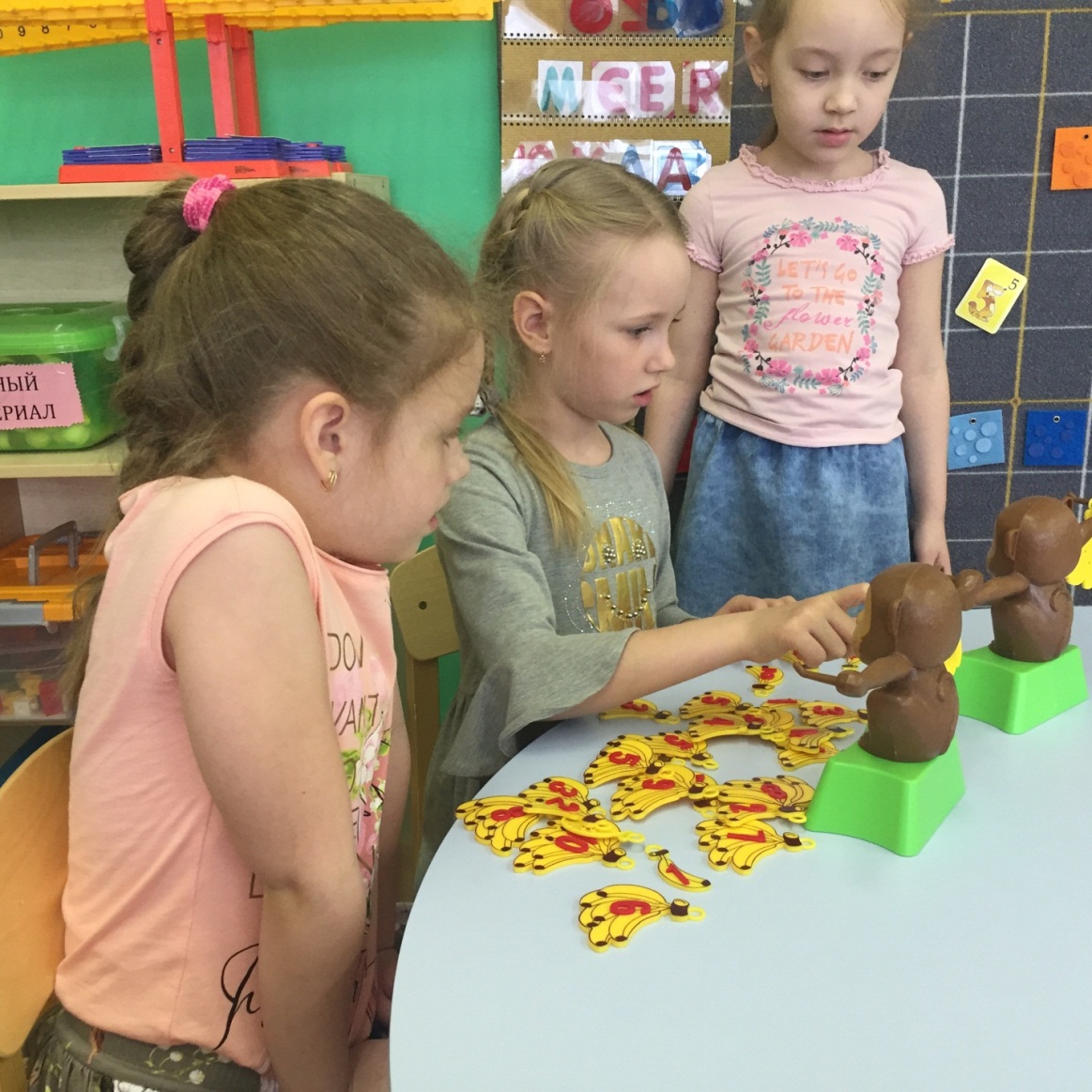 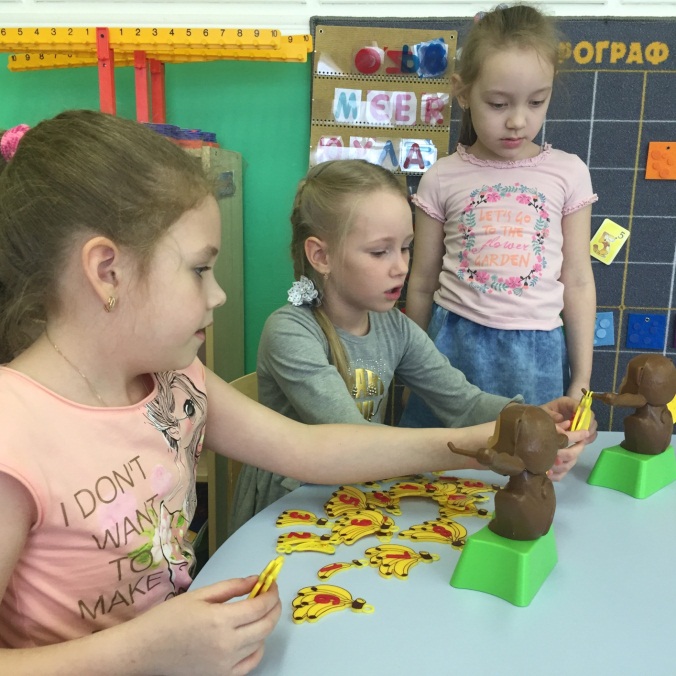 Игра «Больше чем математика»
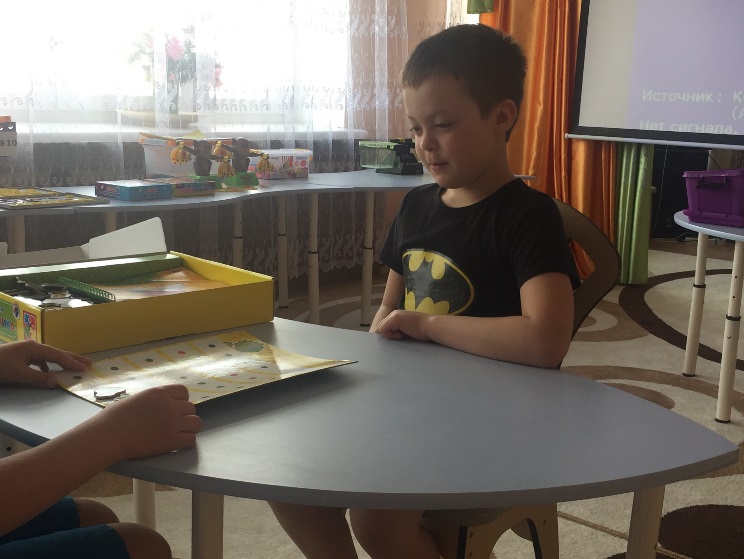 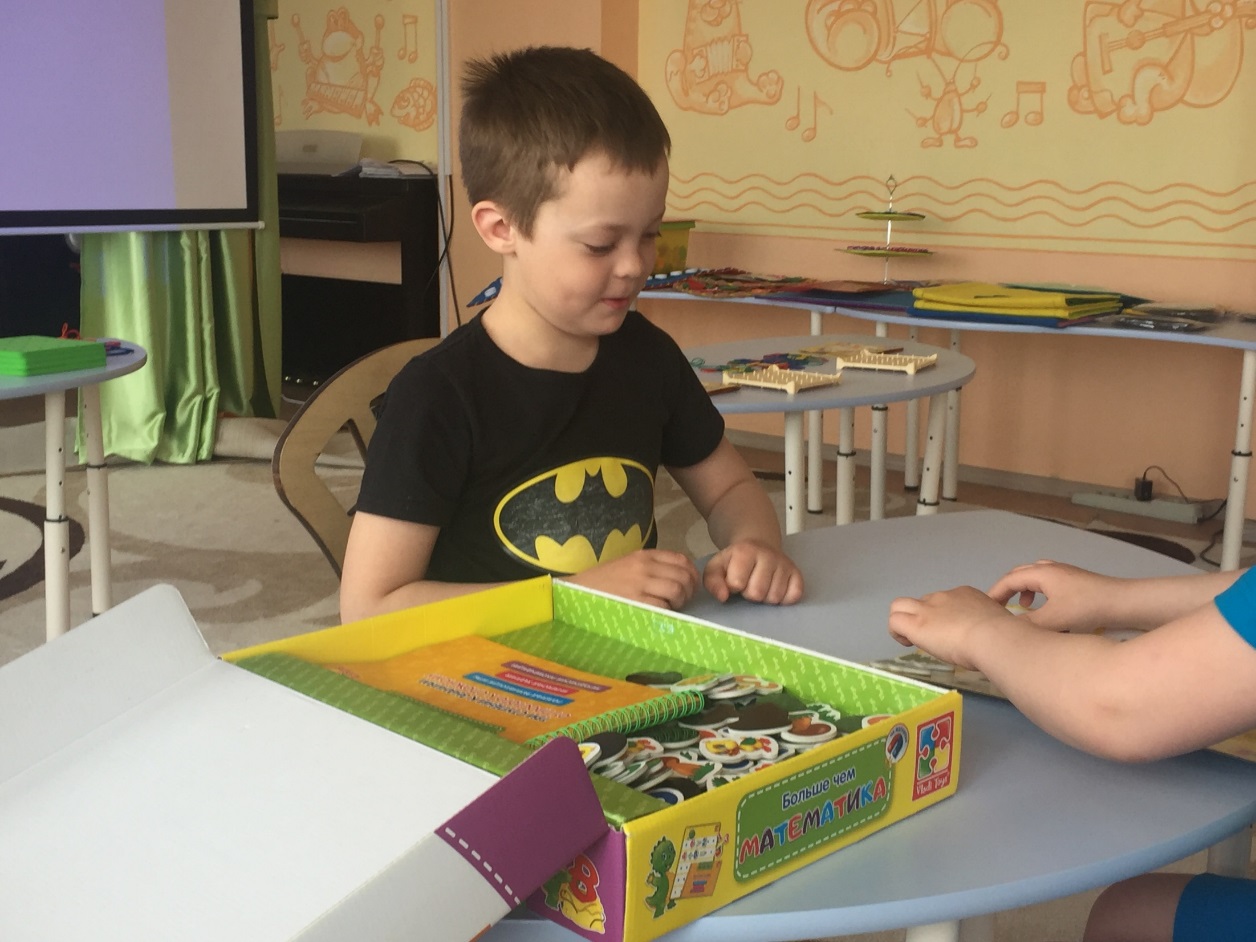 Игра «Математическая лестница"
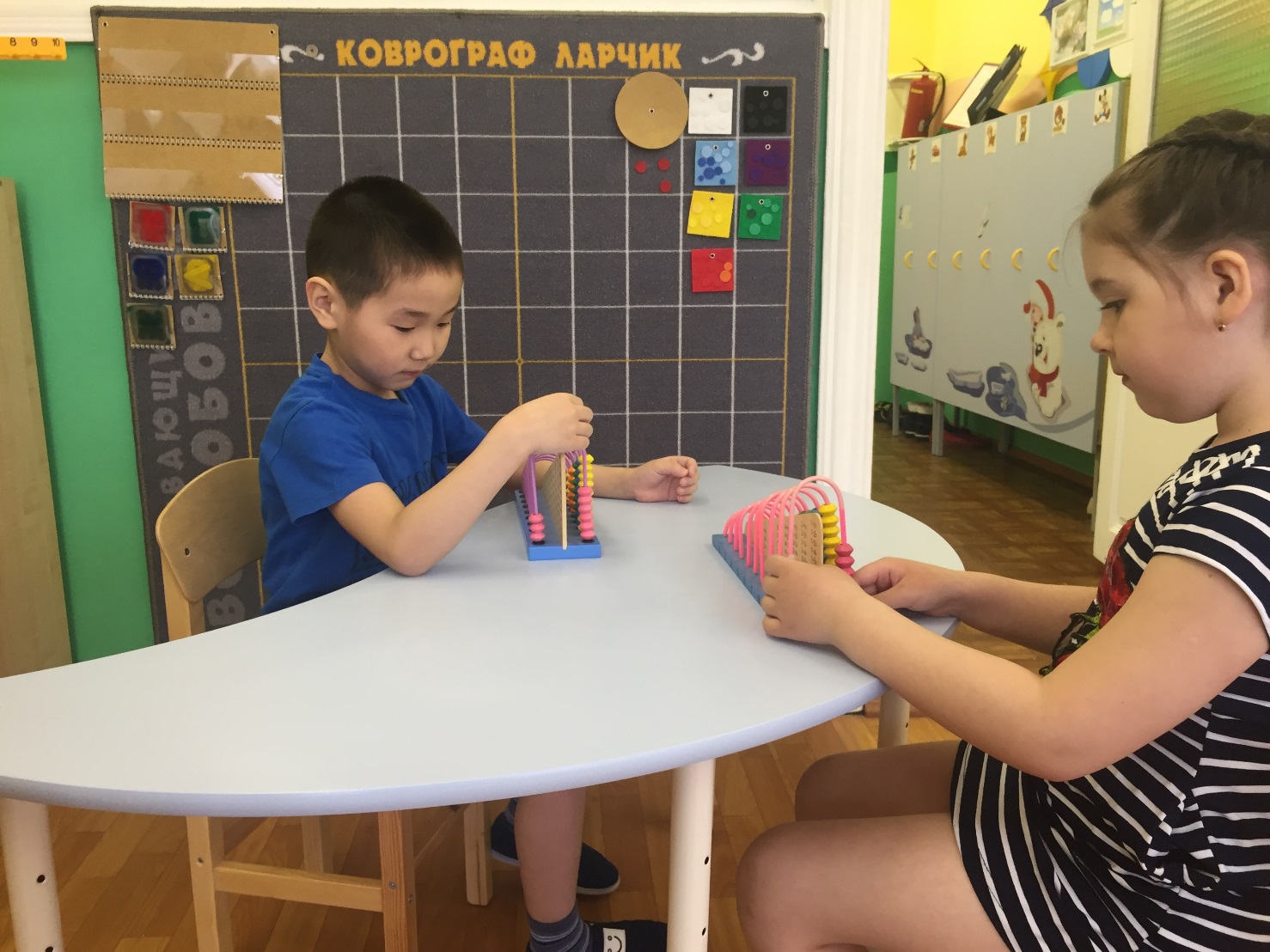 Игра «Математический планшет»
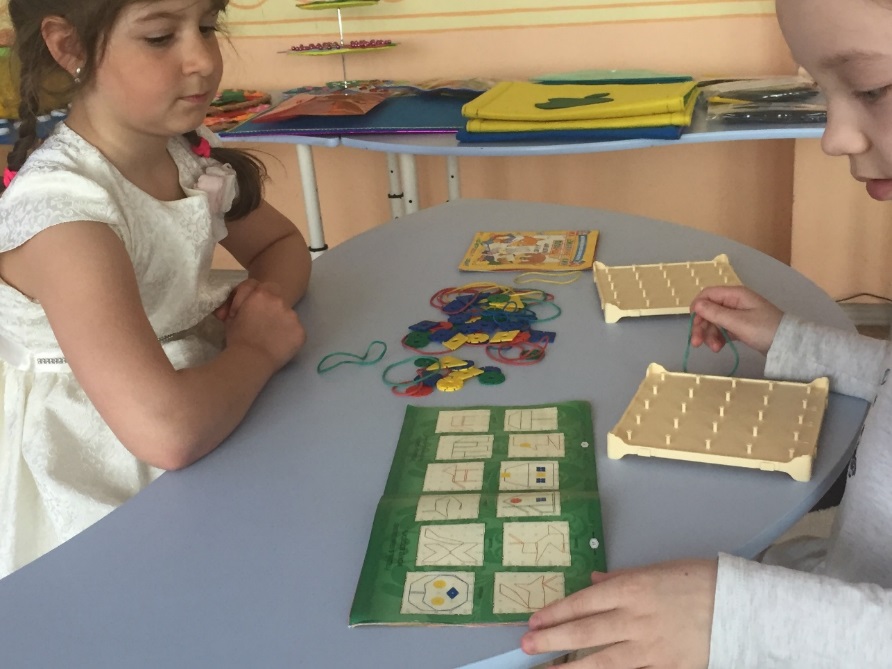 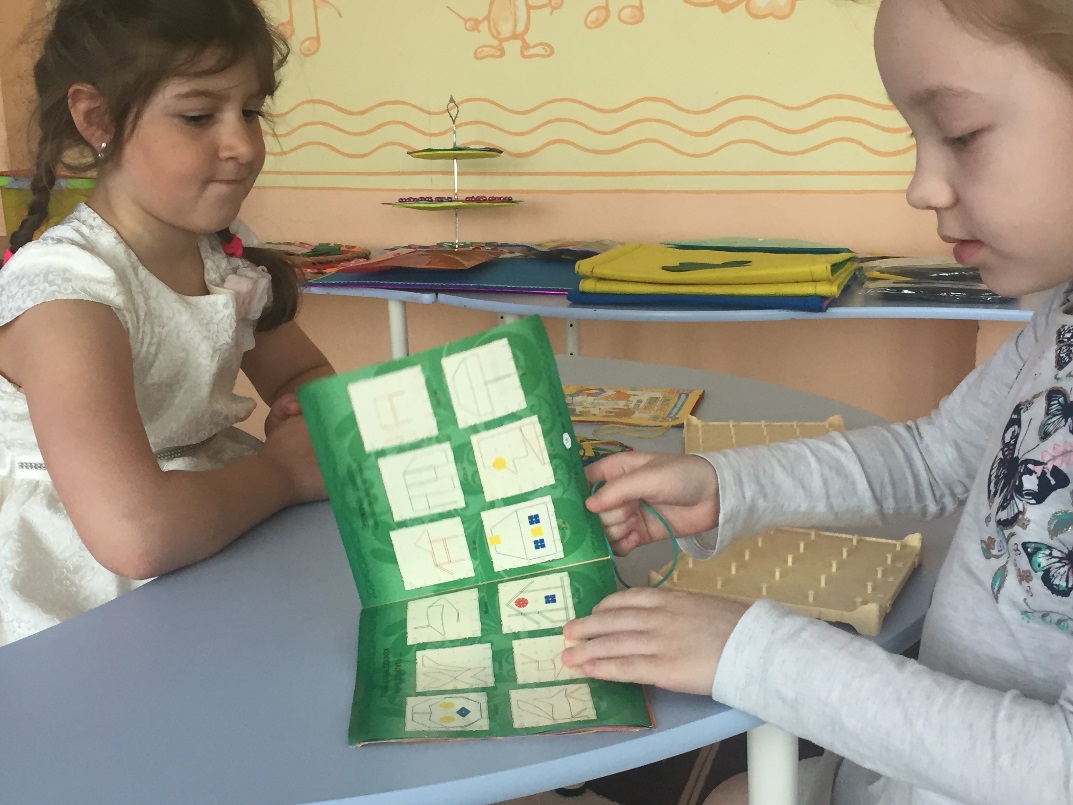 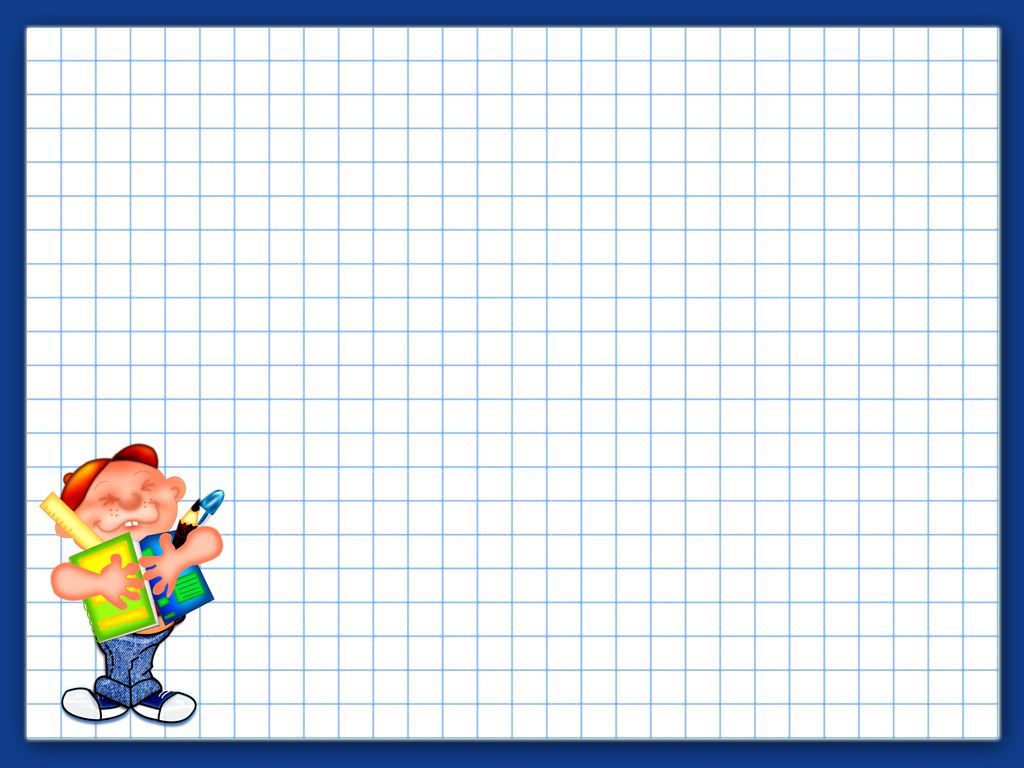 Вывод:
Идеальный конечный результат, к которому мы все стремимся- это ребёнок у которого сформировано образное и словесно-логическое мышление, воображение;. И все мы понимаем, что достичь его только с помощью организованных обучающих занятий невозможно. Необходима индивидуальная работа, которая способствует организации наиболее оптимальных для ребенка условий обучения с целью развития его потенциала и формирования необходимых знаний, умений, навыков.